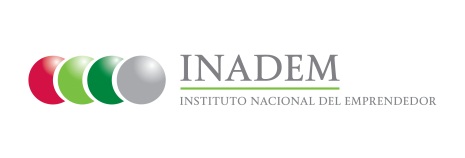 Porcentaje de proyectos apoyados para fortalecer la competitividad de mercados y centrales de abasto
Indicador
Nivel: Componente
Mide el número de proyectos apoyados para fortalecer la competitividad de mercados y centrales de abasto
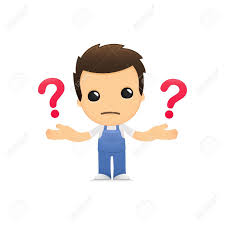 Variables para su medición
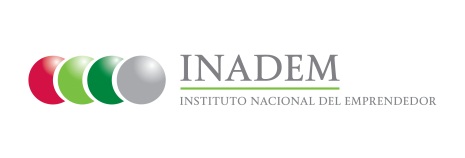 Meta 2016 y avance alcanzado
Medios de verificación

Proyectos apoyados a través de la convocatoria 1.4 Desarrollo de Centrales de Abasto y Mercados
 Proyectos apoyados a través de los convenios de coordinación con las entidades federativas